Desafio ASS 2022/2023
“Receitas Sustentáveis, têm Tradição”
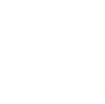 TÍTULO DA RECEITA:     Aletria
INGREDIENTES: 
-massa de aletria  (375 gramas)
-1 litro de leite meio gordo
-2 gemas
-240 gramas de açúcar
-2 cascas de limão
-1 pau de canela
- canela em pó
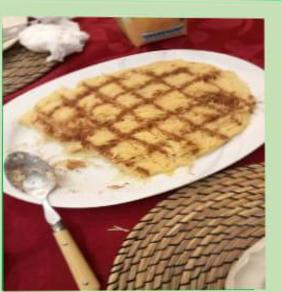 https://alimentacaosaudavelesustentavel.abae.pt/desafios-2022-2023/receitas-sustentaveis/
Desafio ASS 2022/2023
“Receitas Sustentáveis, têm Tradição”
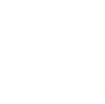 PROCEDIMENTOS:
1º) Pesar a massa de aletria e o açúcar.


2º) Aquecer o leite numa panela em lume brando, adicionar uma
pitada de sal, um pau de canela e duas cascas de limão.



3º) Acrescentar o açúcar e mexer.
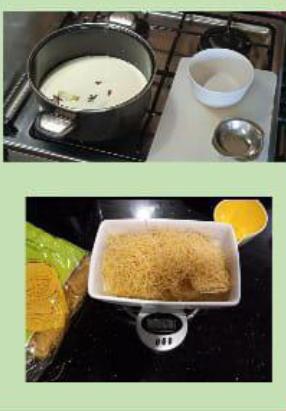 https://alimentacaosaudavelesustentavel.abae.pt/desafios-2022-2023/receitas-sustentaveis/
Desafio ASS 2022/2023
“Receitas Sustentáveis, têm Tradição”
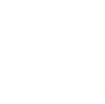 PROCEDIMENTOS:
4º) Acrescentar a massa da aletria e mexer.


5°) Quando a massa estiver ligeiramente cozida, desligar o lume, deixar arrefecer  e acrescentar as gemas de ovo, misturando-as com a massa.


6º) Colocar a aletria em taças e decorar com pitadas de canela.
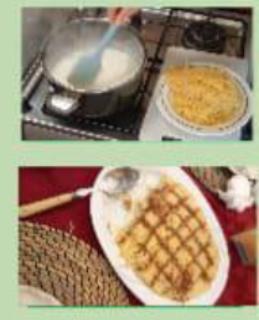 https://alimentacaosaudavelesustentavel.abae.pt/desafios-2022-2023/receitas-sustentaveis/